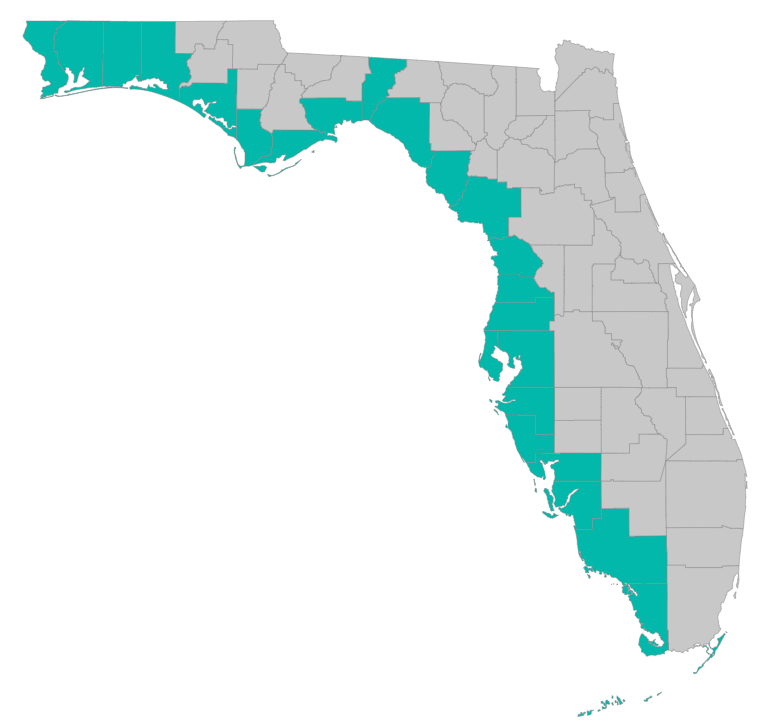 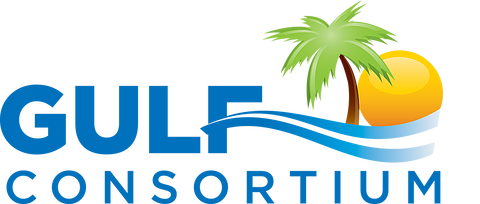 SEP Project Implementation – updates and Q&A
June 18, 2020 – GoToMeeting
Please join my meeting from your computer, tablet or smartphone. https://global.gotomeeting.com/join/785710869 You can also dial in using your phone. United States: +1 (312) 757-3119 Access Code: 785-710-869
1
RESTORE Coordination Meeting – 6/18/2020
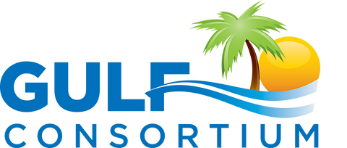 Objectives
Improve efficiency in project implementation by sharing lessons learned
Identify challenges and solutions in project implementation


Draft Agenda
10 AM: Welcome and Round Robin
Each county (and FDEP) to provide brief updates with emphasis on what is new since January 2020 - where they are in Pot 1 process and any nexus to SEP projects.
 
11 AM: SEP project implementation discussion
Grant application reminders
Procurement requirements – new and continuing services
Post-award reporting and payment requests
 
11:30 AM: recommendations for Sep meeting – what to focus on, topic of interest?
2
SEP Project Implementation info session agenda
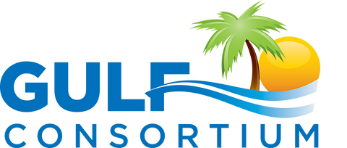 Grant application status
Checklists, templates, guidance
https://www.gulfconsortium.org/grant-resources 
What applications should proceed
Post-award reporting, invoices, deliverables
Q&A
3
Application Status
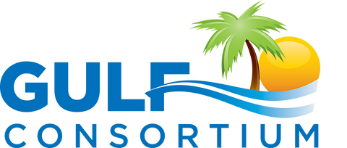 Where’s my application, when will an award be made?
http://datavisual.balmoralgroup.us/GulfConsortiumProjects 
(p. 8, navigation arrows at bottom)
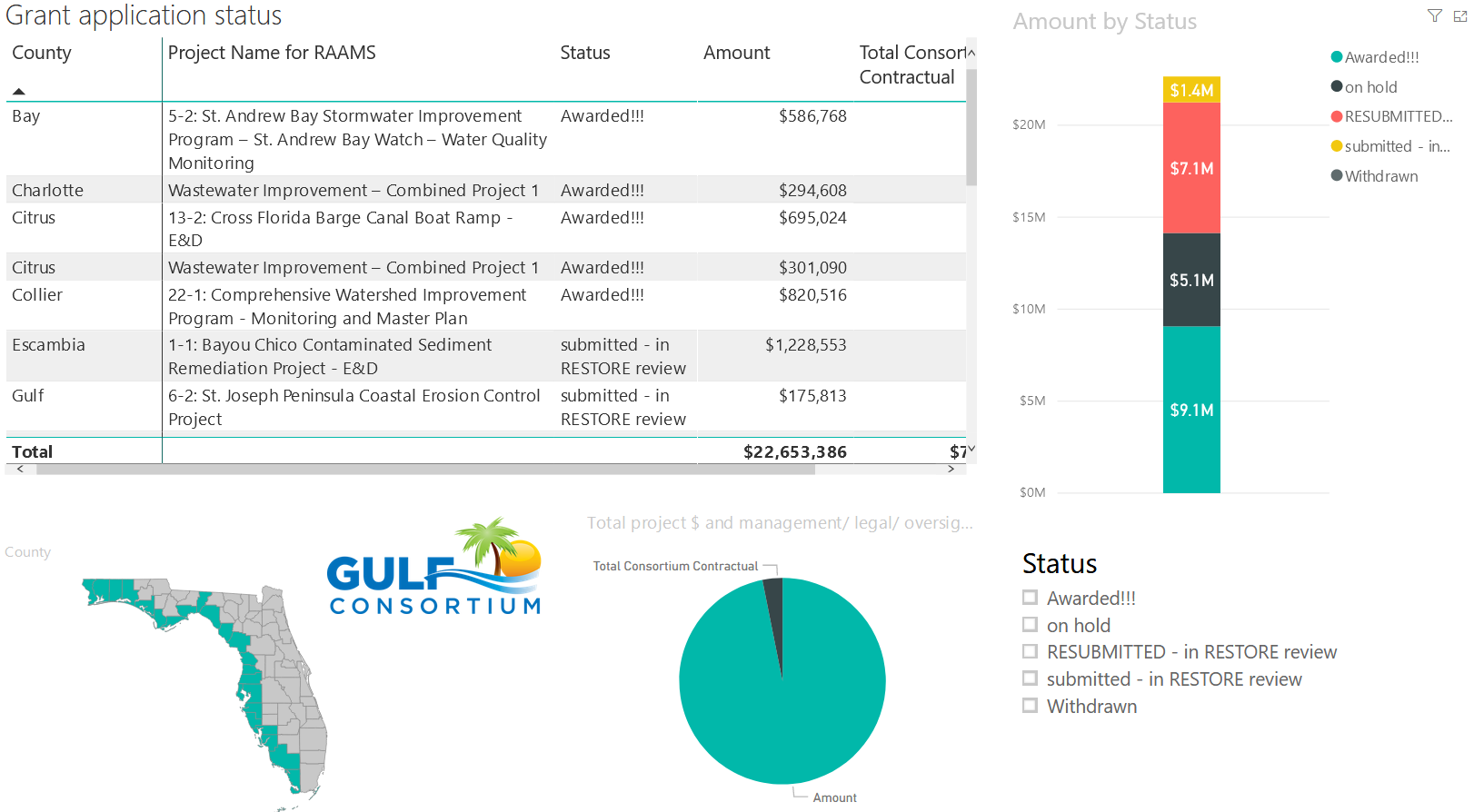 4
Application Timeline
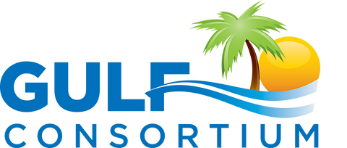 How long does it take from Gulf Consortium application to award?
The short answer…
About 5 months:
From Gulf Consortium Board approval to award with sub-recipient agreement
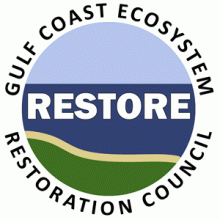 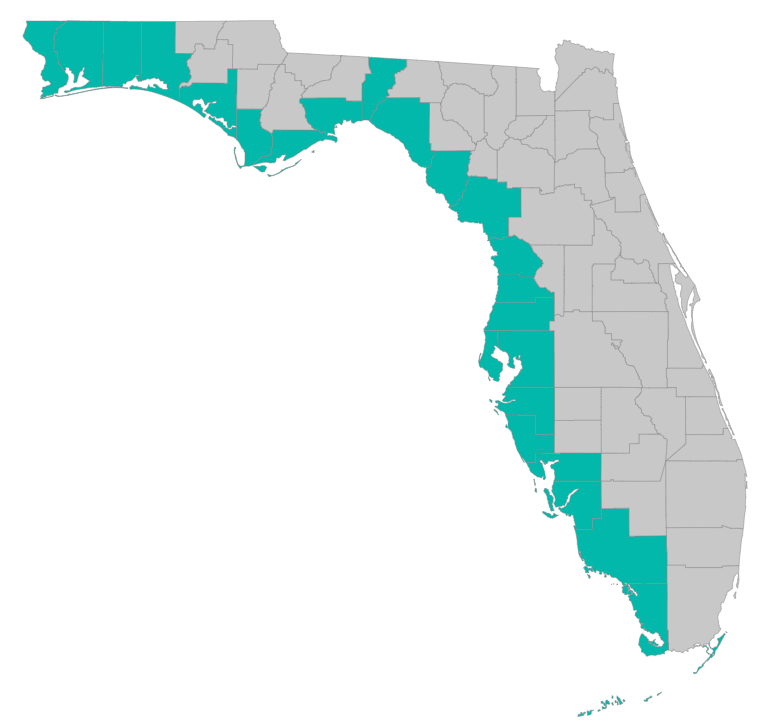 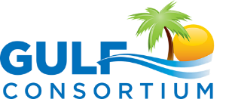 5 to 6 months
5
Application Preparation – guidance
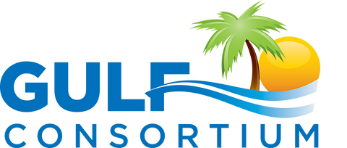 What is needed to submit a subaward application?
See guidance documents and templates at
 https://www.gulfconsortium.org/grant-resources 
Project Abstract
Project Narrative (BAS)
Project Map (can be picture of pdf or word doc)
Milestone information
Budget Narrative
Budget Table (spreadsheet; SF 424 object class categories) 
Leveraged Funding form (don’t need drawdown schedule)
Metrics information (BAS)
Observational Data Plan (BAS)
Data Management Plan (BAS)
Environmental Compliance Checklist
GIS shapefiles (don’t let this hold you up – we can quickly make these)
Recommended order
6
Application Preparation – guidance
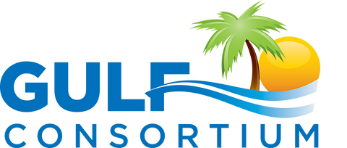 What is needed to submit a subaward application?
https://www.gulfconsortium.org/grant-resources
Please use templates: more complete applications = less management cost
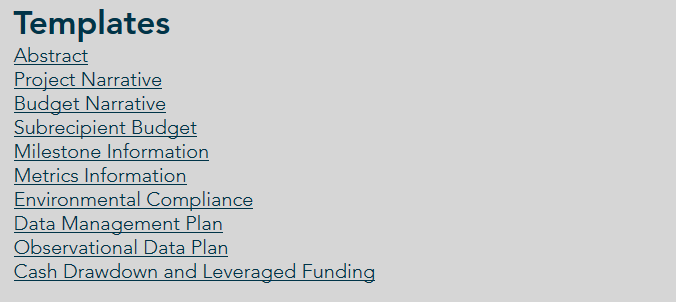 Save each of the blank templates; then save as project-specific name and fill them in
7
Application Preparation – upcoming applications
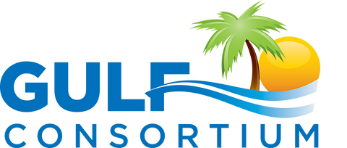 Next suggested date to submit applications by: 8/7/2020
Don’t need to wait until then – submit whenever you’re ready

What portions of projects can proceed?  Anything with a  2019 to 2022 (or maybe even that) start date in the SEP… see http://datavisual.balmoralgroup.us/GulfConsortiumProjects and ask us for help or suggestions
8
Application Preparation – upcoming applications
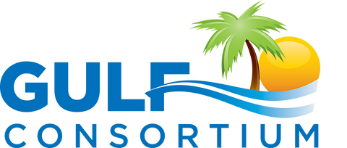 Deadlines for grant applications to be approved at upcoming 2020 Gulf Consortium Board meetings
Submit to Gulf Consortium
By this date
 

8/7/2020

10/30/2020
Board meeting day Sep 8 to 11 (TBD), 2020
Board meeting day Dec 1 to 4 (TBD), 2020
9
Application Preparation – upcoming applications
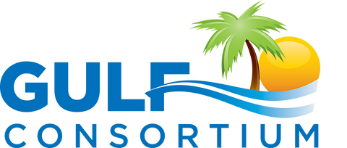 There’s room to hurry things along compared to SEP timeline
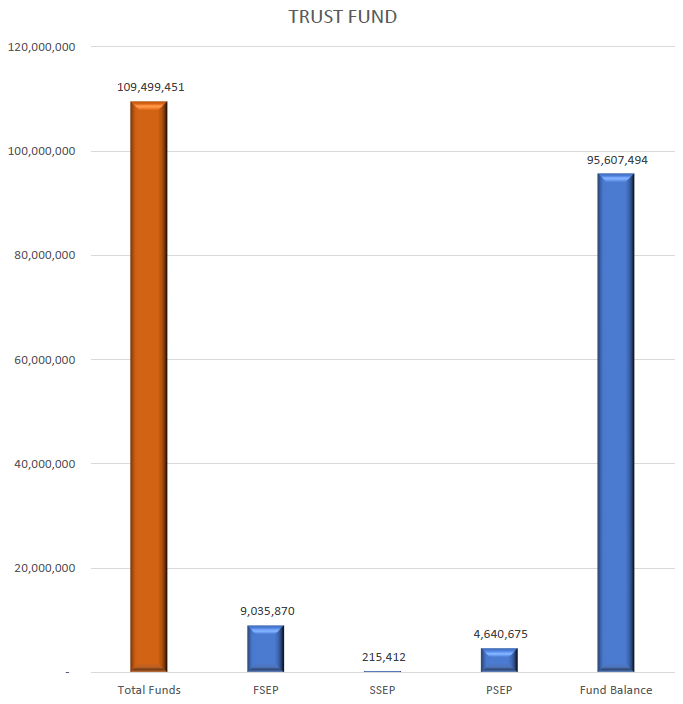 10
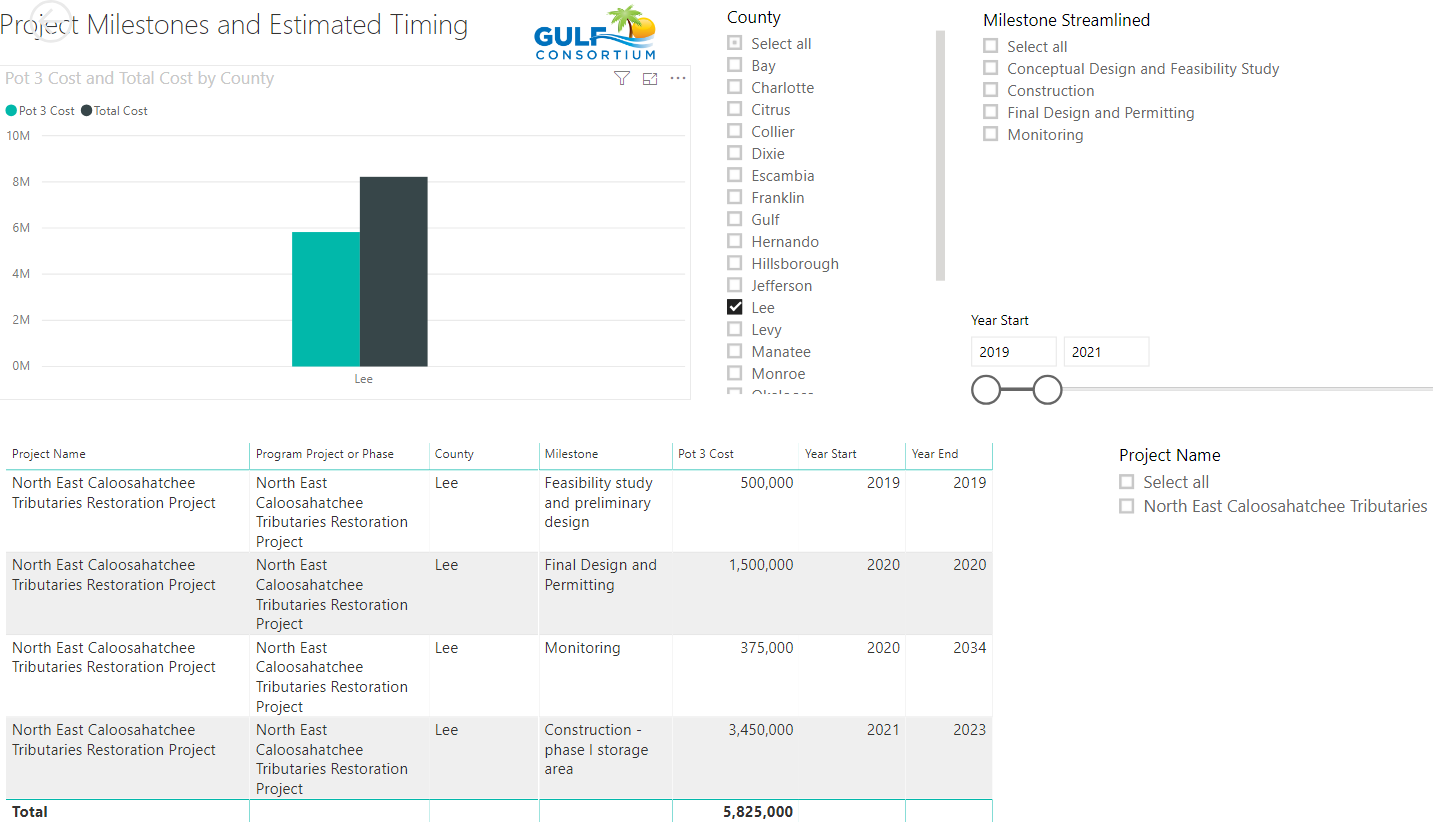 Application Preparation – upcoming applications
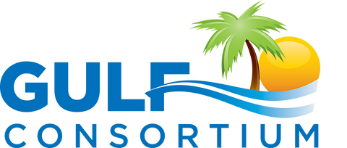 IMPORTANT for reducing overhead:
Don’t separate projects into smaller pieces than necessary… every grant/project needs an application and twice-annual performance and financial reports
Look at the most complete tangible deliverable(s) you can complete with the information you have and submit for that milestone(s)
12
Application Preparation – upcoming applications
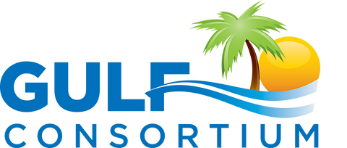 How to submit a subaward application? Online at:
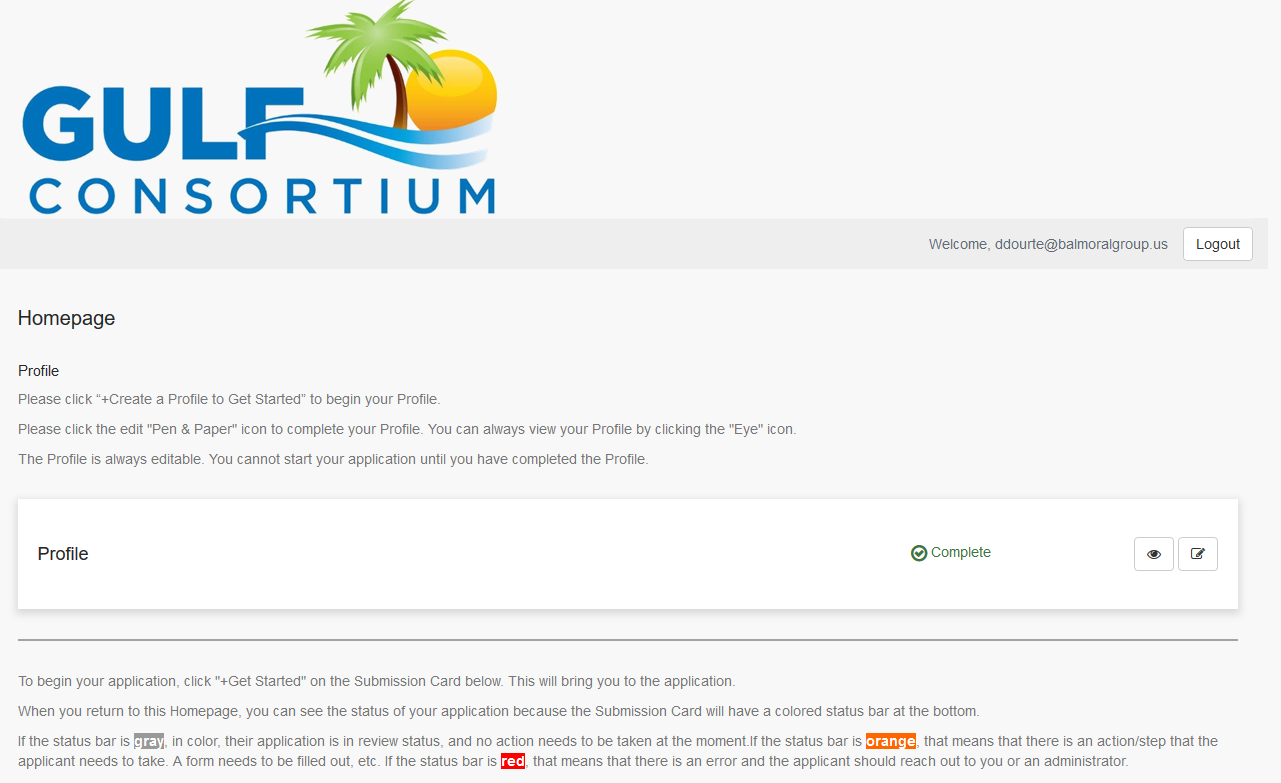 https://webportalapp.com/sp/gulfconsortium_sep_projects
13
Application Preparation – upcoming applications
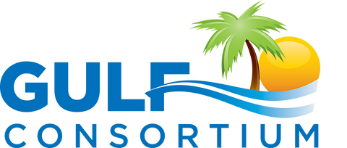 How to submit a subaward application? Grants mgmt. system


Make a profile
Add an application
Fill out and submit an application 
Use templates locally or on your servers to make complete application attachments before submittal (budget, budget narrative, etc.)
https://webportalapp.com/sp/gulfconsortium_sep_projects
14
Application Preparation – upcoming applications
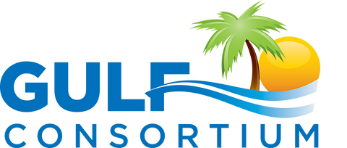 Start with templates
https://www.gulfconsortium.org/grant-resources 

See example materials 
https://drive.google.com/drive/folders/1aELD3bw5M0TqJ2QoghS8EfyguhyqxECb
15
Application Preparation – procurement review
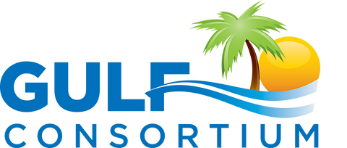 Let Gulf Consortium know about procurement plans
Existing (CCNA) procurements may be allowed, but these need case by case review – see memo from Legal Counsel (NGN) 

Compliance with:	2 CFR § 200.317 - 326
16
Application Preparation – procurement review
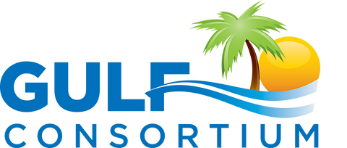 If you already hired someone to do the work:
Explain the procurement (in Budget Narrative) and past involvement of selected firm (if applicable) and explain 2 CFR 200 compliance
Send procurement backup to Gulf Consortium (ddourte@balmoralgroup.us): 
RFP
Winning response
Resulting contract

If you will do a new procurement:
Explain the procurement (in Budget Narrative)
Describe compliance with county policies and federal rules
17
County Risk Assessment
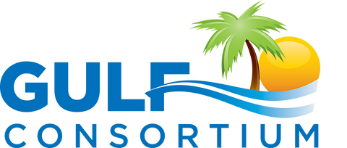 Process
OSA + CAFR + targeted interviews with county personnel = risk rating
Subrecipients to the Consortium are required to annually submit the Operational Self Assessment (OSA) they
have provided to Treasury. This OSA is used in combination with County Annual Financial Reports and
targeted interviews with key county personnel to evaluate risk in each category.

Outcome
The overall subrecipient risk rating and the ratings in each category are used to inform the following to ensure risk is appropriately managed:
Reporting requirements (for example, subrecipients with elevated risk may have reports required more frequently and in more detail)
Special conditions in the subrecipient agreement
18
Award acceptance, agreements, project kickoff
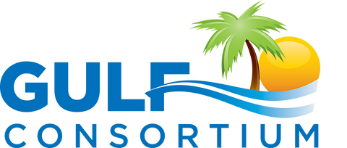 After RESTORE Council makes an award:
Gulf Consortium reviews and accepts award
Management and Legal review of award conditions
Signed by chairman
Submitted in Council’s grantsolutions
Sub-recipient agreement established (Gulf Consortium and County) – standard or special conditions
Gulf Consortium and County meeting to review scope, milestones, budget
19
Post-award reporting
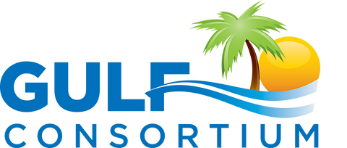 Due dates table to be provided to subrecipients around time subrecipient agreements are signed
Milestone estimated dates
Financial Report due dates (determined by RESTORE dates specified in award)
Performance Report dates
20
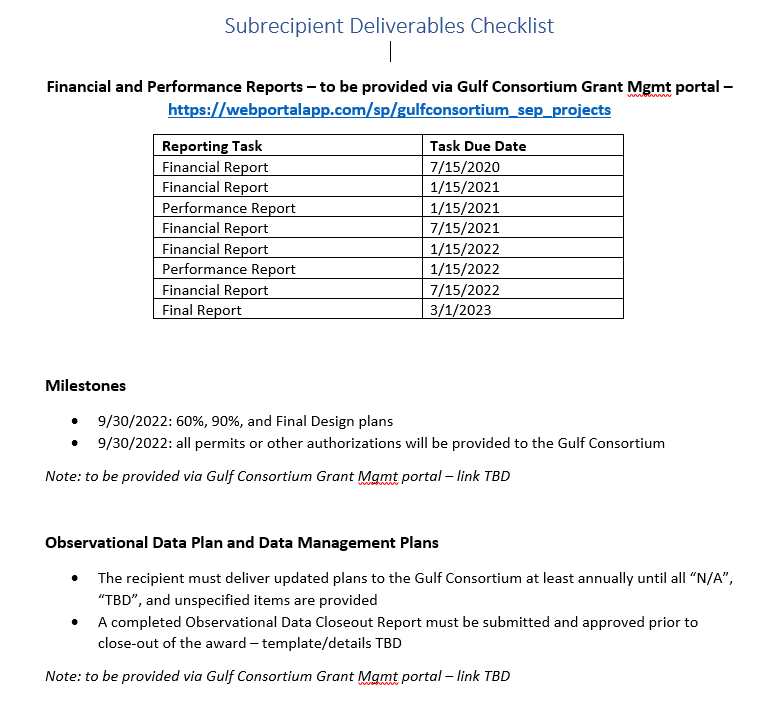 21
Post-award reporting
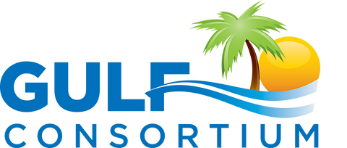 Financial and Performance Reports
See example forms at https://www.gulfconsortium.org/grant-resources bottom of page “Example Semi-Annual Report and Payment Request”
 
Performance report form
TBD – pending RESTORE council form
Financial report information requests as needed
Payment request form
22
Post-award reporting
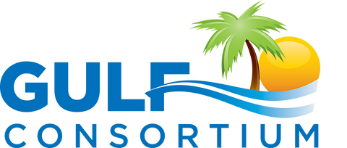 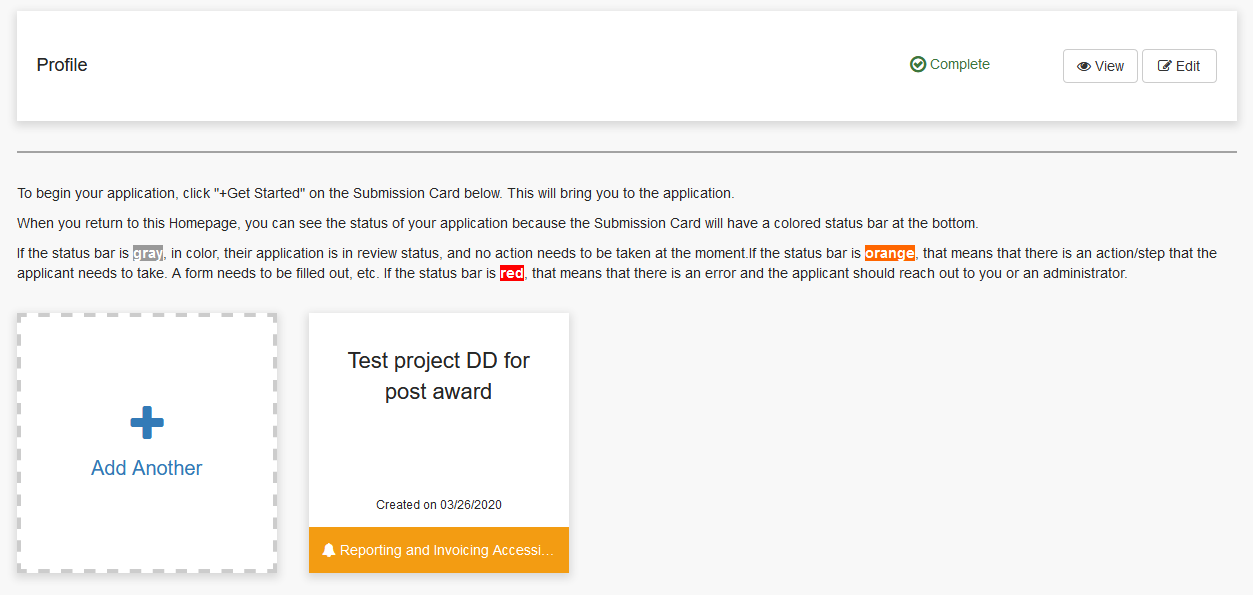 23
Post-award reporting
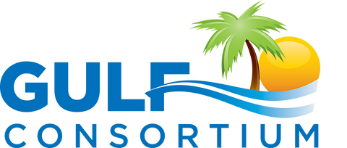 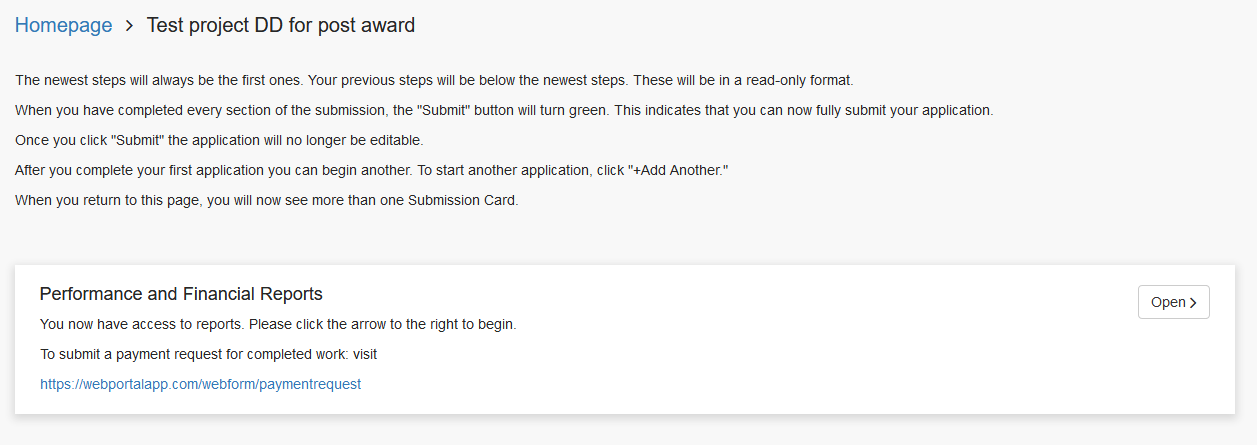 24
Post-award reporting
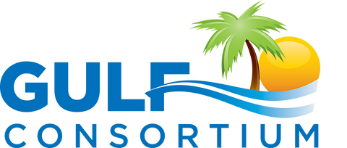 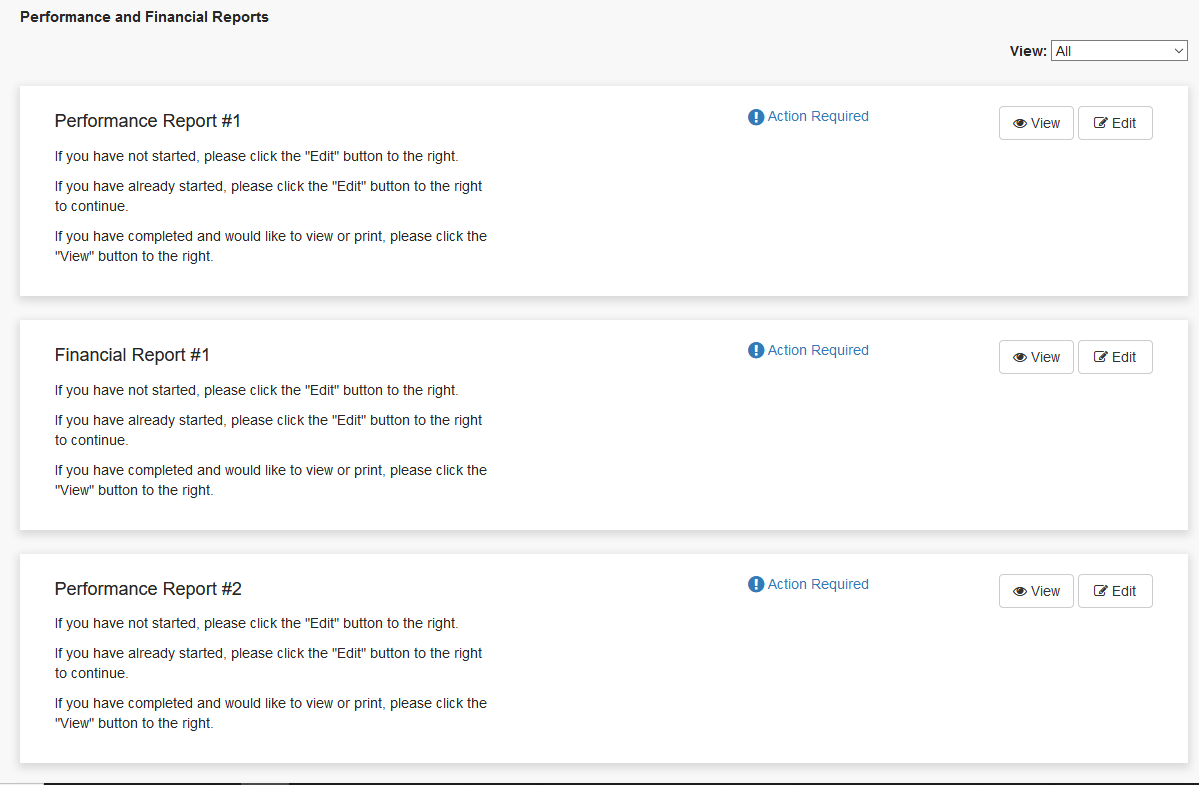 25
Post-award reporting - invoicing
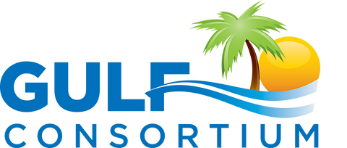 https://webportalapp.com/webform/paymentrequest
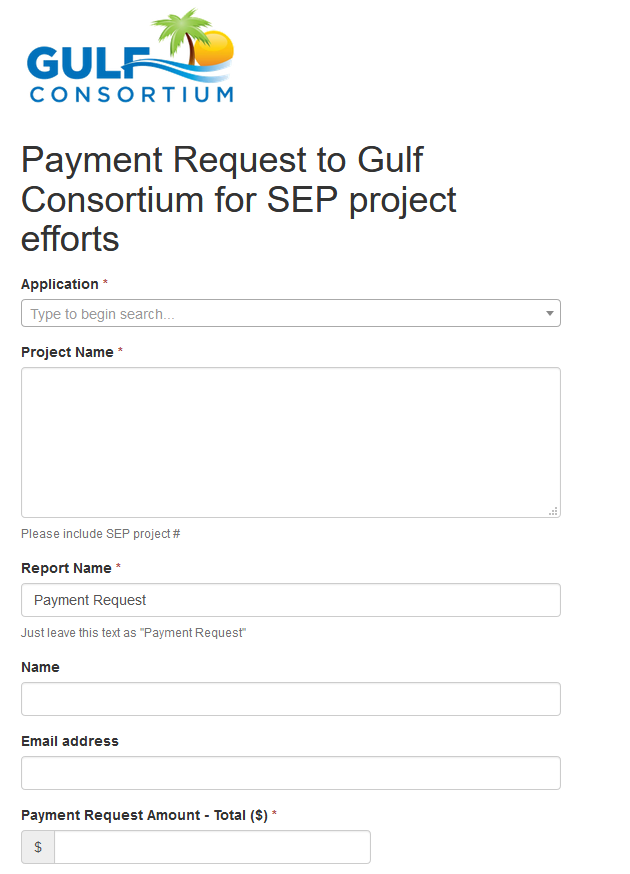 Important – choose correct application in this dropdown box; this will link your invoice to your project
Narrative to describe activities and deliverables; 
Attach invoices from contractors and/or timekeeping backup for county staff
Not more often than monthly
Need direct deposit info combined w-9 form for Leon County (fiscal agent)
26
Post-award reporting - deliverables
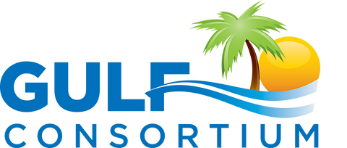 https://webportalapp.com/webform/link-TBD
Web form to attach deliverables (coming soon)
Plans
Permits
Site visit pictures or reports
Observational data
others
27
Questions…
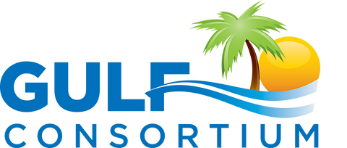 Contact:
Daniel Dourte
407.629.2185 ext. 113
ddourte@balmoralgroup.us
28
Application Preparation – Implementation Milestones and timing
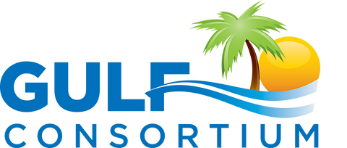 http://datavisual.balmoralgroup.us/GulfConsortiumProjects
Dashboard for Project Data
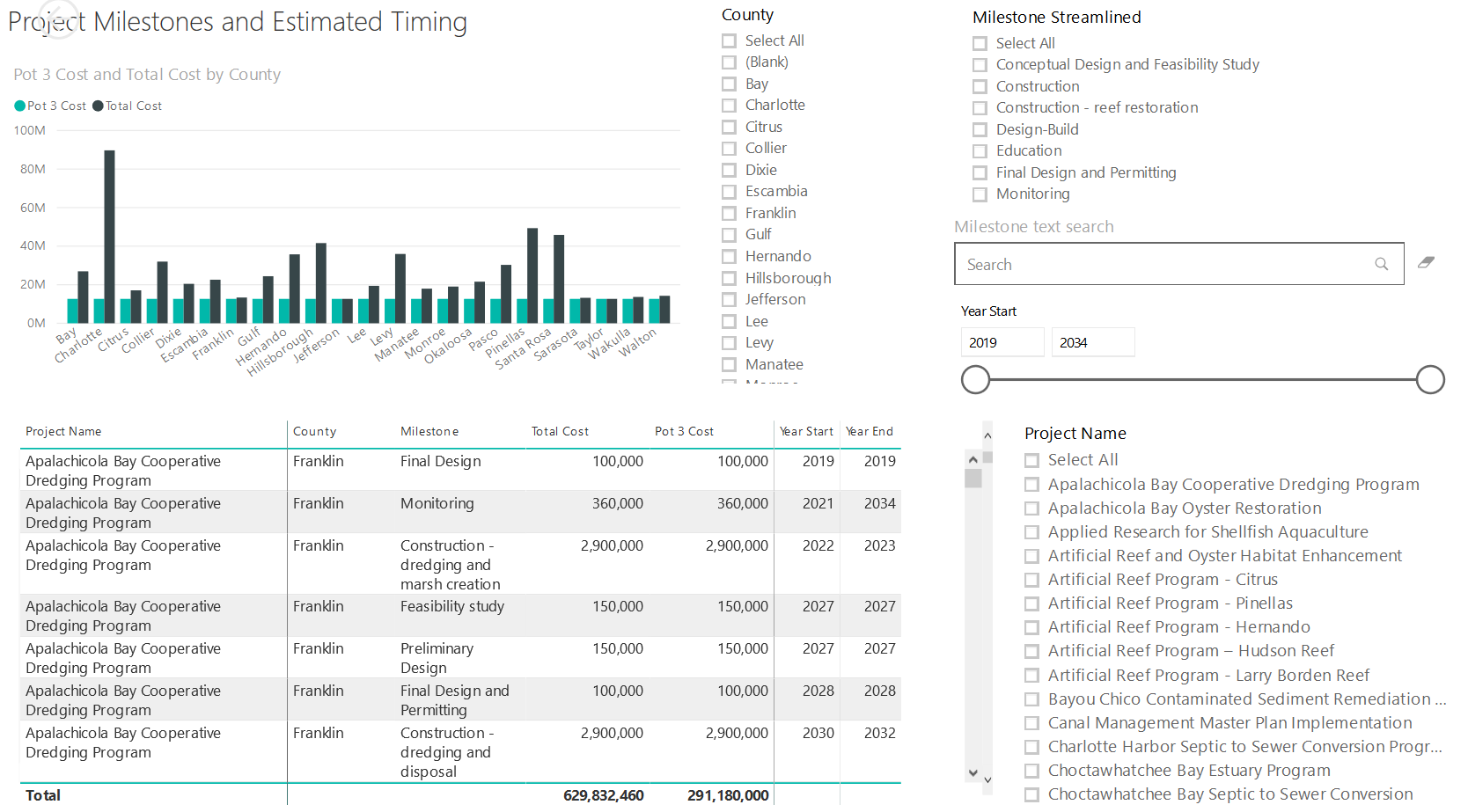 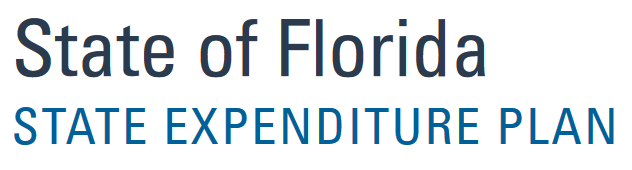 milestones, start years, cost, goals, funding sources
Interface for project details
GOAL:
Efficient, accurate grant application preparation
Better, faster decisions on grant timing, readiness, bundling
Transparent tracking of progress and changes
29